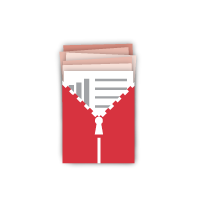 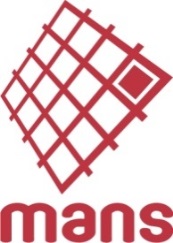 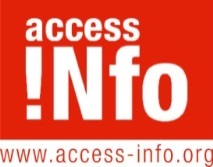 DA JAVNO NE BUDE TAJNO!
28. septembar 
Međunarodni dan prava na pristup informacijama

POŠTOVANJE ZAKONA O SLOBODNOM PRISTUPU INFORMACIJAMA
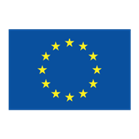 This material was produced with the financial support of the European Union. Its contents are the sole responsibility of author and do not necessarily reflect the views of the European Union.
Ovaj materijal je izrađen uz finansijsku podršku Evropske unije. Njegov sadržaj je isključiva odgovornost autora i ne odražava nužno stavove Evropske unije.
Državne institucije imaju obavezu da na svojim internet stranicama objavljuju informacije o svom radu


Član 12. Zakona o slobodnom pristupu informacijama
Svako ministarstvo krši bar neku od obaveza 
iz Zakona o SPI,
jer ne objavljuju sve informacije 
propisane članom 12
na svojim sajtovima!
Objavljivanje informacija na sajtovima ministarstava po Zakonu o SPI
Institucije odgovaraju na
SVAKI 
3
ZAHTJEV
Selektivno odlučivanje Agencije po žalbama
Rok za odlučivanje po žalbi je 
15 dana!
Broj žalbi po kojima Agencija nije donijela odluku, 
po godinama podnošenja
Institucije ne poštuju
2 / 3 

SUDSKIH  PRESUDA
Ključni problemi u pristupu informacijama
Mnoge informacije nisu proaktivno objavljene

Institucije sve češće kriju podatke

I dalje izraženo ćutanje administracije

Agencija selektivno odlučuje po žalbama

Institucije ne poštuju sudske presude

Dug i komplikovan postupak

Dodatni troškovi dolaska do informacija
Besplatna pravna pomoć građanima
INFO KORNERI
KONTAKTI
Podgorica
28. septembra 2018.
11 – 13 časova

Ulica slobode (u centru)

Ispred TC “Gintaš”

Moskovska ulica 
(kod nekadašnje Male pijace)

Bulevar sv. Petra Cetinjskog (preko puta zgrade “Maxim”)
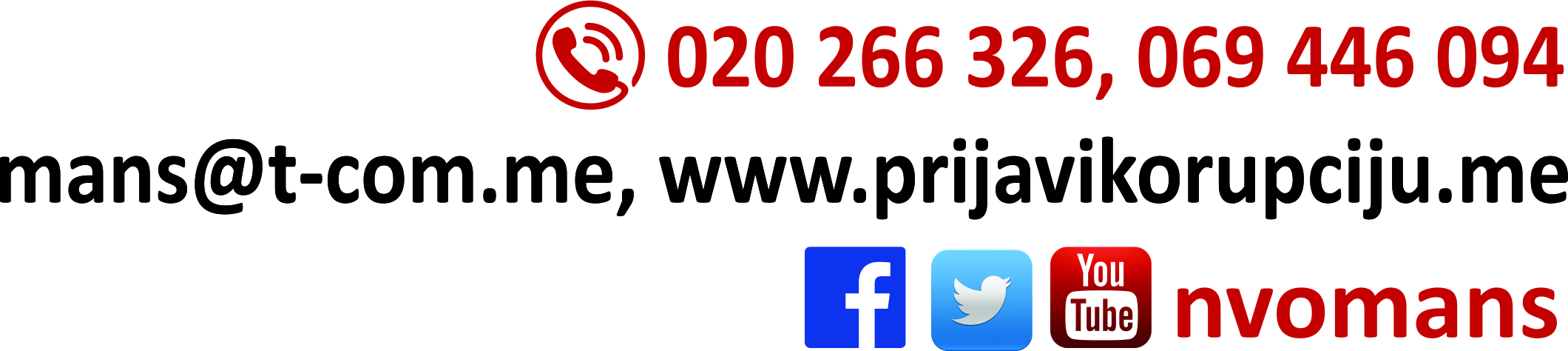 DA JAVNO NE BUDE TAJNO!